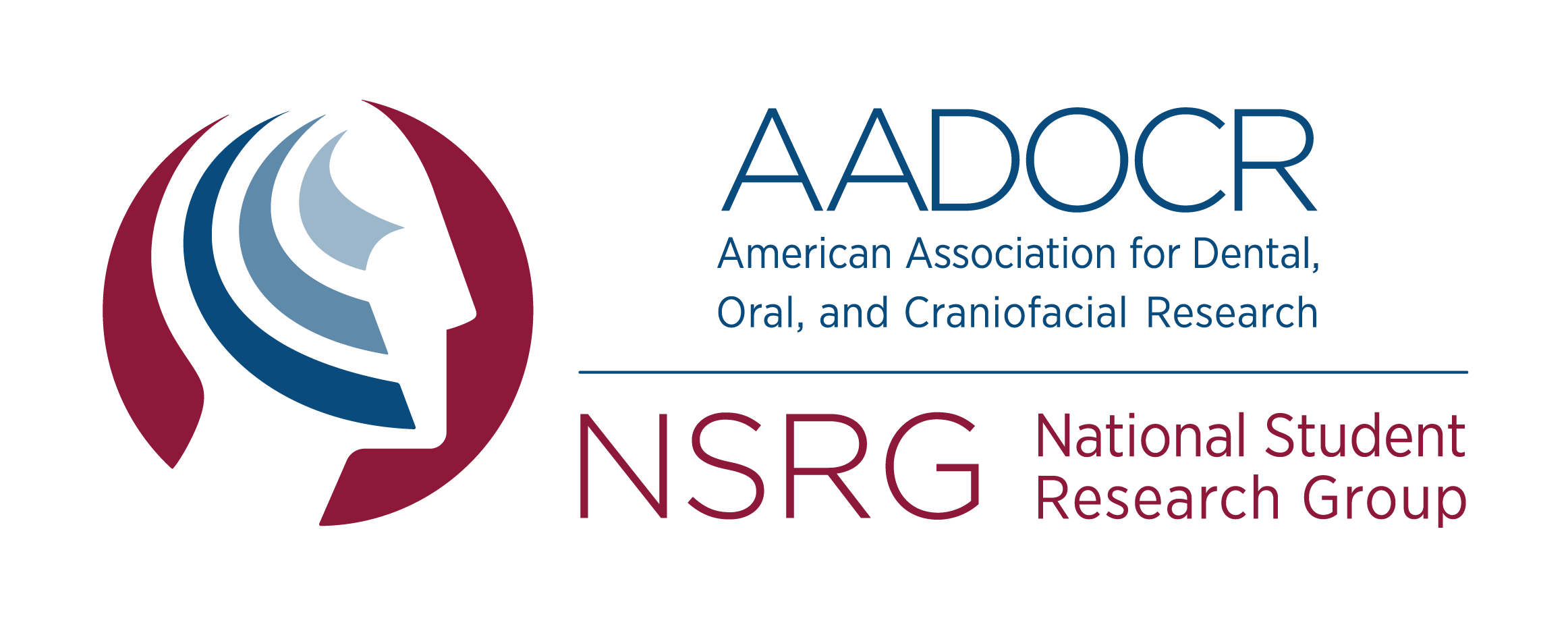 Local Student Research Group (SRG) Start Up Kit
Presented by the AADOCR National Student Research Group (NSRG)
What’s Included
IADR/AADOCR and NSRG
What can the NSRG do for you?
Starting a local SRG
SRG programming
Funding opportunities
IADR/AADOCR and NSRG
IADR/AADOCR and NSRG
You are a member of three distinct but related groups: NSRG, AADOCR, and IADR. 
All AADOCR student members, including residents, graduate students, and dental students) are automatically members of the NSRG. 
All student members are eligible to be officers of the NSRG!
IADR/AADOCR and NSRG
International Association for Dental, Oral, and Craniofacial Research  The IADR was created to advance research and increase knowledge for the improvement of oral health worldwide

American Association for Dental, Oral, and Craniofacial Research
The AADOCR is the largest Division of the IADR, with over 3,000 members in the United States.
IADR/AADOCR and NSRG
National Student Research Group
Largest scientific group within the AADOCR with over 1,000 student members annually. 

Our goal: Every dental school fosters an environment that encourages students to enrich their education through research 

Visit the NSRG Web site at www.aadocr.org/nsrg for more information.
What can the NSRG do for you?
What can the NSRG do for you?
Provide opportunities for student research and
promote dental career paths

By engaging the dental students in opportunities for presenting their research, networking events, and programming at the IADR/AADOCR Annual Meetings
What can the NSRG do for you?
Provide opportunities for student research and
promote dental career paths

Examples: Hinman Symposium, ADA Conference on Student Research, Regional Student Research Conference(s), Fall Focused Symposium, Dentsply Sirona Restorative  Competition, Local SRG Contests, Peer review
What can the NSRG do for you?
What is the NSRG Board?

8 student members + 2 members-at-large
Meets three times a year
Students are elected to the Board annually for two-year terms
Members-at-large serve a one-year term
Regional representatives coordinate local communication and events
Meeting minutes are made available upon request.
Starting a local SRG
Starting a local SRG
What is often required from your University for the formation of new student groups?

Student interest
Constitution and Bylaws
Officers and members
Starting a local SRG
Formation of a Constitution and Bylaws
General structure:
Membership requirements and eligibility
Payment of Dues
Meeting structure and frequency
Authorized Banks, and Expenditures
Name
Objectives
Organization
Government
Officers
Nominations and Elections
Starting a local SRG
Members

How will you encourage membership?  
Will you have a dues structure?  
If so, how much?
What will the dues be used for?
This should be defined in the Constitution.

*Members also join the IADR/AADOCR as student members*
For updated membership information, visit iadr.org/membership
Starting a local SRG
Faculty Support

The local chapter of the SRG will need the support of faculty members including: 
The Dean or Associate Research Dean of the college/university.
Research faculty members.
These individuals are needed to provide mentorship and research experience for student projects.
Starting a local SRG
Selecting a Faculty Advisor

Select an enthusiastic faculty advisor to assist your SRG’s long-term success
Faculty advisor’s roles
Maintains momentum and continuity 
Serves as liaison to school administration and faculty
Local SRG Programming
SRG Programming
Programming is essential to the growth and value of your student group

Journal club
Pick a format that works well for your school and student members. Invite faculty to engage with students.
Be creative to build interest. Doesn’t have to be formal.
Rotate leaders to keep people involved.
SRG Programming
Newsletters extend the SRG’s influence beyond its own members
Important for delivering the group’s relevance and message to the broader dental school community
Highlight what you have done that year
Don’t forget to have it forwarded to all the students and faculty at your school.

Content ideas: 
Announce activities, promote membership, highlight members and research, advertise research and award opportunities
SRG Programming
Build a foundation for your newsletter so it can be successful for many years to come.

Delegate responsibility to a SRG Board member or appointee to update and maintain the newsletter.
Apply for the AADOCR NSRG Newsletter award, an annual monetary prize for the best SRG publication!
SRG Programming
Other activities organized by local SRG chapters:

Lunch and Learns
Table clinics
Publish annual research abstracts
Fundraising events
Hands-on workshops
SRG Bulletin Board
Social events
Annual awards for students and faculty
Funding opportunities
Funding opportunities
Student group and local funding
AADOCR awards
IADR awards
NIDCR individual fellowships and training opportunities
Funding opportunities
Local student group funding 
LSRG Newsletter Award
LSRG Membership Awards
LSRG Research Award
LSRG Networking Award

Local individual funding
Summer student research fellowships, work-study programs, training grants, and faculty-sponsored research
Local dental associations or AADOCR Sections
AADOCR awards

AADOCR Student Research Fellowships
AADOCR Hatton Awards Competition
AADOCR NSRG 411 Rapid Research Competition
AADOCR NSRG Rising Researcher Poster Competition
AADOCR Bloc Travel Grant: An NIDCR-sponsored travel award that funds AADOCR NSRG students to travel to present their work at the IADR General Session
IADR Awards

IADR Hatton Awards
Qualified AADOCR Hatton recipients will compete in this IADR competition.
IADR Colgate Research in Prevention Travel Awards
IADR Scientific Group/Network Awards
Formal training and PhD programs are available at some institutions
A survey of available dual-degree programs was published in the Journal of Dental Education in 2006. 
Roger, JM A survey of dual-degree training opportunities at US dental schools. J Dent Educ. 2006 Sep;70(9):909-17.
Information about NIDCR-sponsored programs (not all dual-degree programs are NIDCR sponsored) can be found at: http://www.nidcr.nih.gov/.

Post-doctoral research at NIDCR or academic institutions
Questions or Comments?
Contact us at nsrg@aadocr.org
@aadocrnsrg.bsky.social
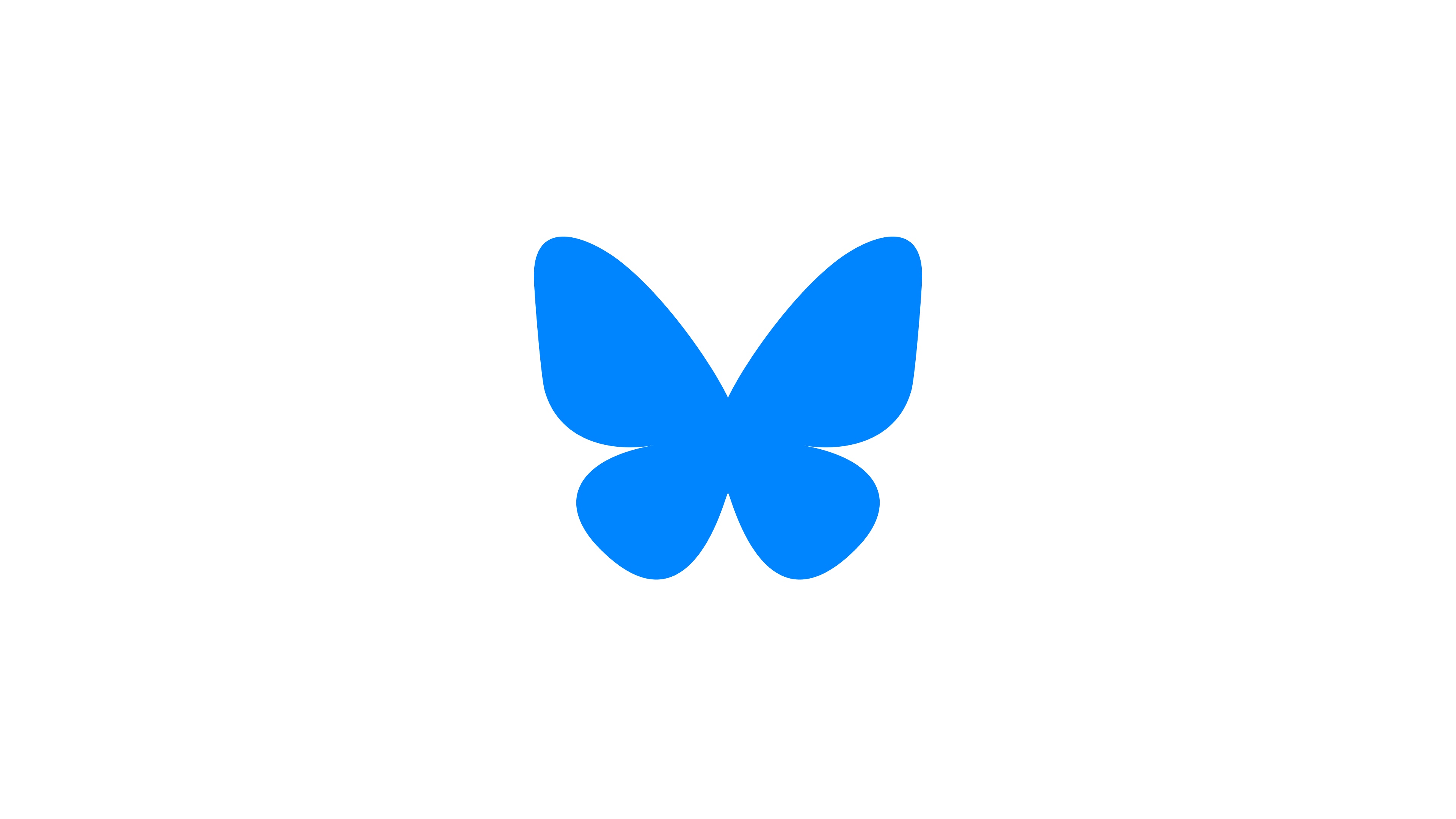 @AADOCR_NSRG
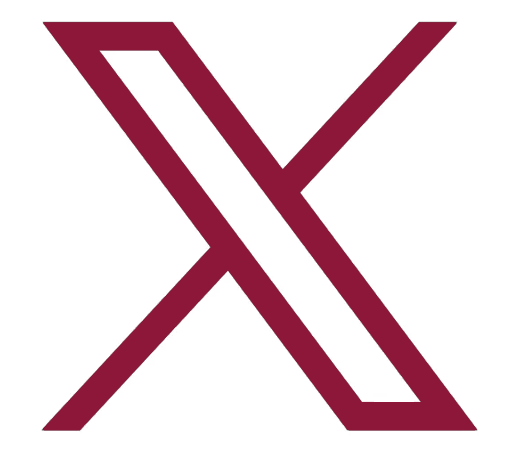 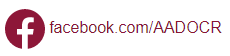 AADOCR National Student Research Group